Постинтернатное сопровождение сирот и БПР с ярко выраженными депривациями
Педагог-психолог КГБУ ХЦППМСС
Назарова Елена Ивановна
ДЕПРИВАЦИЯ  (deprivation) – опыт недополучения необходимого.
СЕПАРАЦИЯ,  МАТЬ – РЕБЕНОК (SEPARATION, MOTHER – CHILD) –  отделение. 

«Депривационный синдром сиротства»: наличие препятствий к удовлетворению потребности в любви (БАЗОВОЙ!) становится основой неспособности к адаптации.
Виды депривации:
сенсорная (стимульная);
когнитивная (при хаотичности структуры внешнего мира);
эмоциональная (отношения, «поглаживания» и запреты на них);
социальная (ограничения возможности усвоения социальной роли);
МАТЕРИНСКАЯ
Сепарация
а) вызывает чувство незащищенности;
б) увеличивает враждебность и амбивалентность;
в) вмешивается в процессы интроекции и идентификации, препятствуя развитию Эго; 
г) порождает переживание СКОРБИ в том возрасте, когда ребенок еще не способен справиться с ней, он как бы «застревает» на фазе ОТЧАЯНИЯ или ДЕПРЕССИИ.
Синдром госпитализма
выражается в недоразвитии или утрате социальных навыков, эмоциональном уплощении, утрате активности и инициативности.
    
       Например…
Фазы взросления человека (по А.В. Петровскому):
Детство – адаптация. 
                      ДОВЕРИЕ.

Отрочество –  индивидуализация. 
                     ПРИВЯЗАННОСТЬ.

Юность – интеграция. 
                    ОТВЕТСТВЕННОСТЬ.
...Всяческие недомогания, независимо от того психической они природы или органической, укладываются в одну определенную схему... Разрушение этой схемы может стать лучшей терапией. Если это будет сделано достаточно рано, то даже небольшое изменение в этой схеме принесет успех.
Э. Росси, 1980
Основные принципы психолого-педагогического сопровождения сирот (БПР):
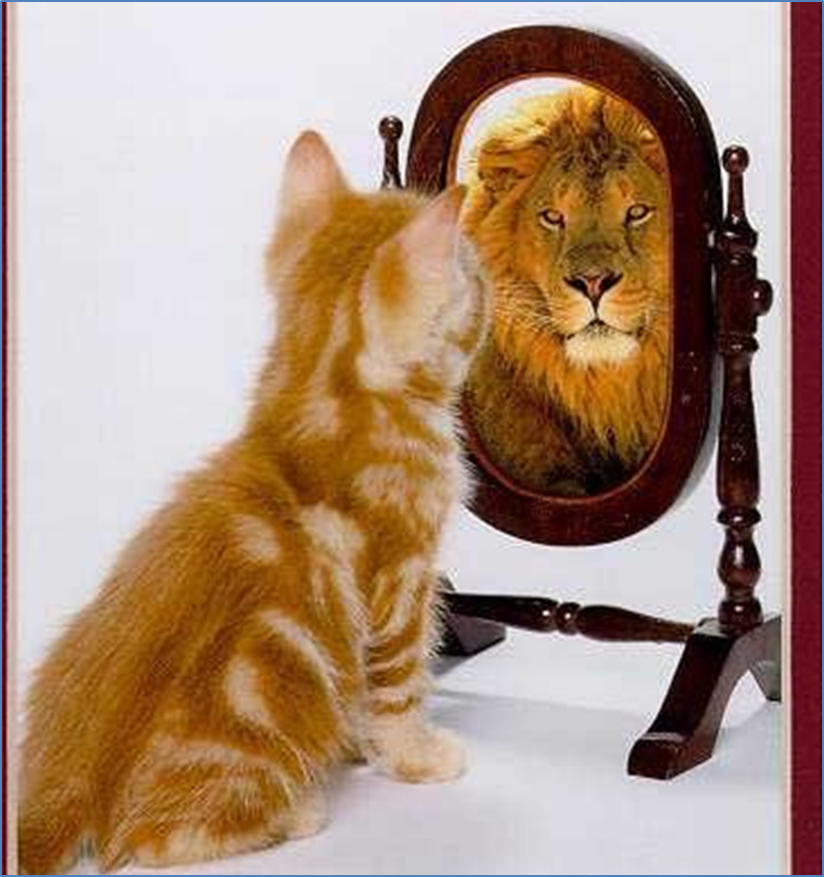 коррекционная направленность; 
 постепенность;
 интегративность;
 системность.
САМАЯ 
ТРУДНАЯ ТРУДНОСТЬ -  ПРОБЛЕМЫ МОТИВАЦИИ
     (от лат. moveo – двигать)
Ключи к мотивации:
благоприятный психологический климат;
оценка достижений (постоянная обратная связь);
отказ от наказания за неудачу;
вариативность методов и приемов обучения;
интеграция знаний в жизненный опыт;
игровая ситуация (но не игра ради игры);
предложение и таких заданий, с которыми ученик может справиться, потрудившись.
Универсальный механизм развития мотивации - социально-когнитивное научение.
с человеком нужно 
  говорить
человеку нужен 
   пример
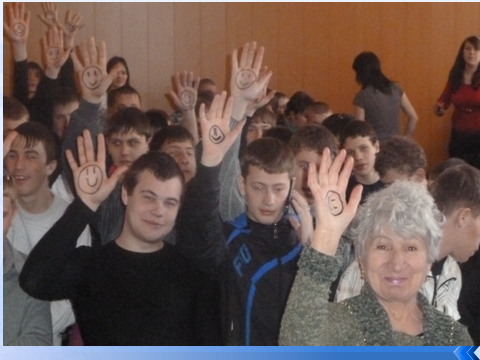 Первая психологическая помощьпри резком проявлении деструктивного поведения воспитанника:
Почувствуйте стул. Успокойтесь сами: огонь тушится водой, а не огнем.
Давайте четкие инструкции. Что нужно делать с какими-то объектами. Ничего не может сделать человек, находящийся вне себя, с собой. Поэтому инструкции, чего не нужно делать или что нужно сделать с собой не работают!  Т.е.: нужен запас «объектов» для инд. заданий.
Не провоцируйте публику. Нельзя привлекать к общественному осуждению или активной помощи других ребят. Это усугубляет ситуацию.
Не реагируйте на обидные слова и угрозы. Наберитесь терпения, пропускайте грубые слова, говорите в ответ только добрые.
Нейропсихологические техники психолого-педагогического влияния
1. Санитарно-гигиенические нормы: режим проветривания, влажные уборки. Если мозгу не хватает кислорода, мозг «работать» не будет.
2. Опора на индивидуально-личностные особенности ученика. Принцип опоры на сохранные формы деятельности.
3. Поиск ресурсов, работа с суверенностью. 
4. Проработка травмирующего опыта.
5. Наиболее продуктивный возраст – до 16 лет. Возможно – до 20 лет. После – поздновато.
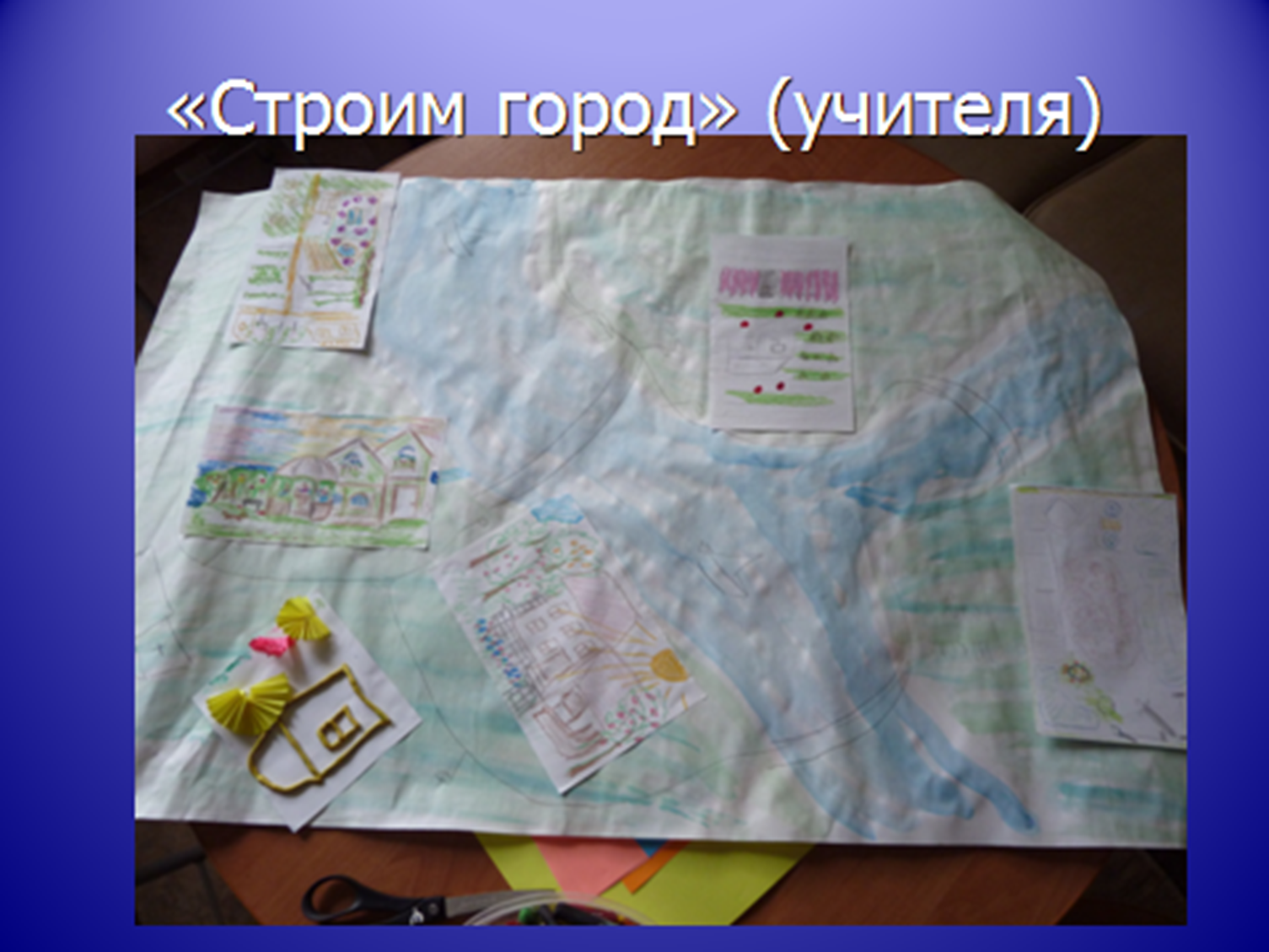 СПАСИБО 
за ВНИМАНИЕ и ТЕРПЕНИЕ!
     Желаю с удовольствием посмотреть фильмы «Подранки», «Сволочи»,  «Хозяйка детского дома»…
    ВНИМАНИЯ и ТЕРПЕНИЯ 
                     в РАБОТЕ!